Hela Sveriges livsmedelskontrollMiljöchefmötet  18 mars 2016Malin Engdahl
[Speaker Notes: Kort om mig. 
Hur många av er är också chef över livsmedelskontrollen i er kommun?

Jag ser att ni som underrubrik för mötet har ”Miljöchefens roll- tillståndet i världen kräver handling” NI har pratat asylboenden och om klimatförhandlingar, stora frågor. Jag vill lägga till ---- Tillståndet i LIVSMEDELSKONTROLLEN kräver handling – och det är ni som måste göra det!  


Idag ska vi prata om   Kritisk massa– Livsmedelsverkets arbete med att samordna livsmedelskontrollen. Viten och fängelse. 

Viten och fängelse kan vi ta direkt 

Men livsmedelskontrollen kräver lite mer….Vilket mål vi har och hur vi jobbar för att nå dit. Många utmaningar252 kontrollmyndigheter, många mycket små. Vi måste gilla läget men efter RiR och även statskontorets rapporter och egen utvärdering har vi vidtagit vissa mått och steg för att nå det övergripande målet (Nästa bild)]
Utredning tillsatt 15 mars
Möjligt/lämpligt med fängelse i straffskalan 
Sanktionsavgifter

Mats Wiberg, expeditions- och rättschef 
Klart 1 februari 2017
[Speaker Notes: Vi delar alla samma mål – livsmedelskontrollen och livsmedelsföretagen: i Sverige ska alla kunna lita på maten vi äter.]
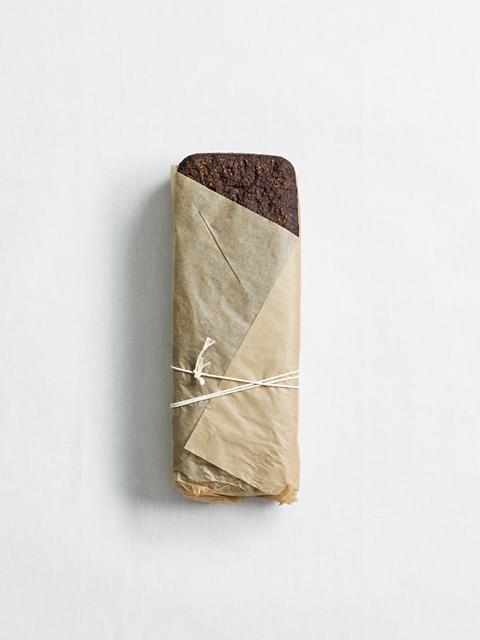 Alla ska kunna lita på att maten är ok
[Speaker Notes: Vi delar alla samma mål – livsmedelskontrollen och livsmedelsföretagen: i Sverige ska alla kunna lita på maten vi äter. Viktigt för alla!

Varför är detta så viktigt? För att det står så i Eu-regelverket, Nej, det är Superviktigt därför att människor fortfarande blir sjuka av maten och lurade av oärliga livsmedelsföretagare. Salmonellautbrottet på Öland med 170 smittade och köttfusket på Gotland och blåsningen med fruktkorgarna. Och inte minst för likvärdig konkurens!]
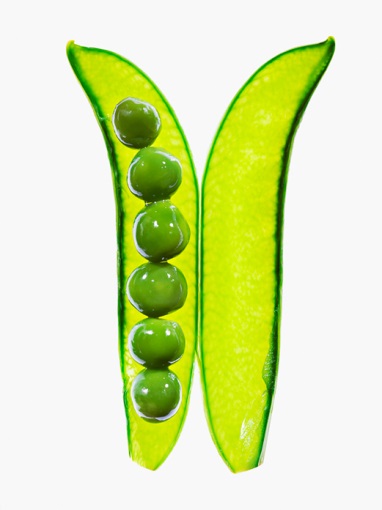 Hela Sveriges livsmedelskontroll
[Speaker Notes: Att se till att det är så är ett uppdrag som Livsmedelsverket och kontrollmyndigheterna i landet delar – tillsammans är vi livsmedelsontrollen i Sverige.  Vi vill lyckas tillsammans med er!

Och tillsammans arbetar vi för att Sverige ska ha säkra livsmedel, att konsumenterna ska ha ett högt förtroende och inte bli lurade. 

Men också för att livsmedelsföretagarna ska ha förtroende för kontrollen och tycka att den bidrar med värde.]
På väg mot: En livsmedelskontroll som fungerar som en kvalitetsstämpel.En kontroll som gör det den ska, fokuserar på det som är viktigt, gynnar en jämlik konkurrens, och som ökar förtroende för svensk mat, här hemma och internationellt.En kontroll som satsar på kunskap och utveckling, och som bygger på samtal och inspiration.
[Speaker Notes: Detta är vår målbild! Detta är vad vi vill bygga! Vi satsar på att tillsammans med kontrollmyndigheterna utveckla och synliggöra livsmedelskontrollen i hela Sverige.  Detta är vår målbild för livsmedelskontrollen. Om det fungerar, levererar och bidrar på detta sättet, då är vi nöjda…. En bit kvar, det vet vi om!]
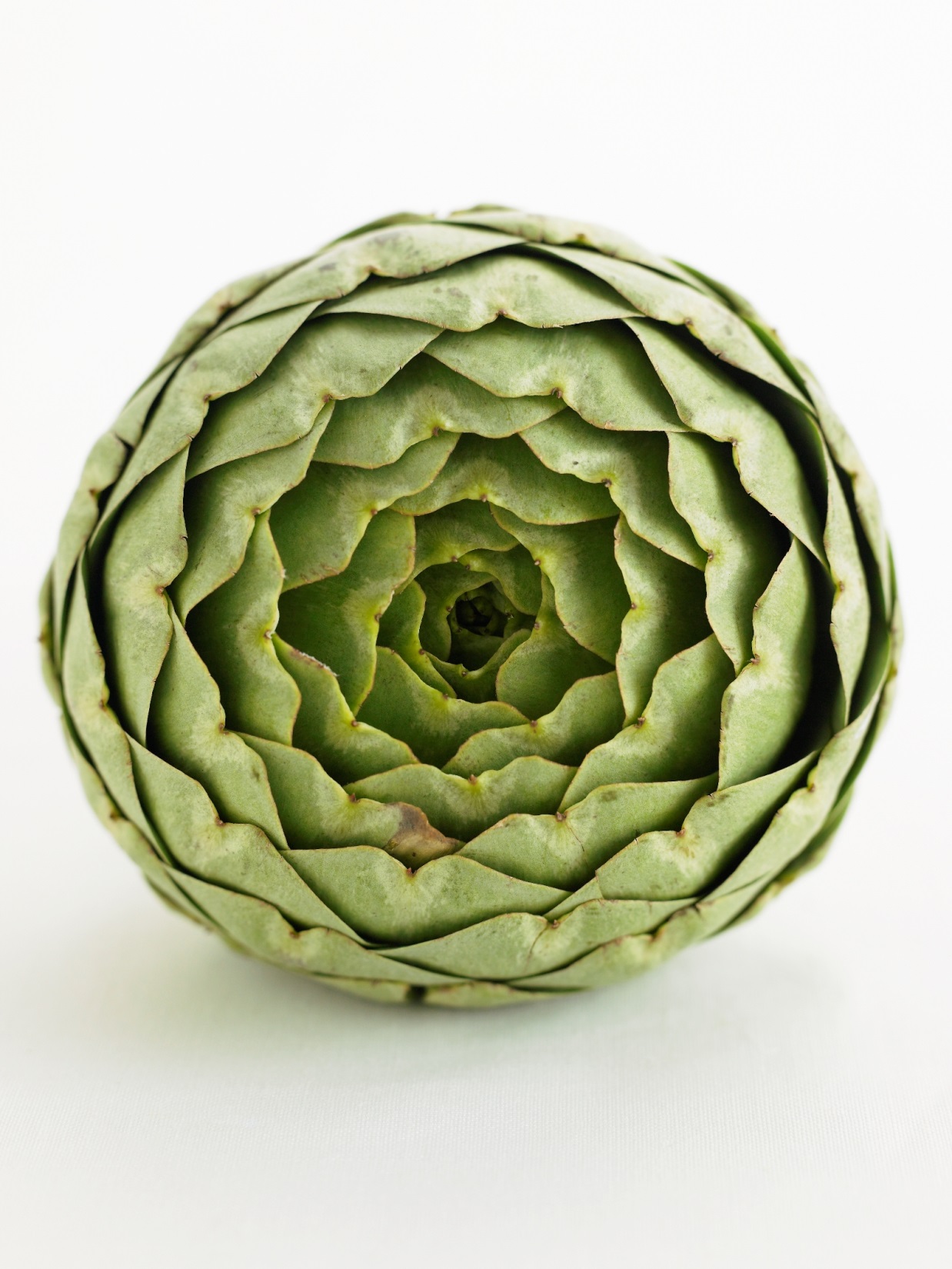 Hur levererar vi mot målbilden?
[Speaker Notes: Vi bryter ner detta i tre delar som vi jobbar med: – kontrollen ska vara:

Likvärdig- det innebär att
Alla livsmedelsföretagare ska kunna förvänta sig  (och få!) samma bedömningar i hela landet. 
Se till det som är viktigt, värderar risk och fokuserar på det. 
Bedömningar och bedömningsgrunder måste vara lika.

Vi ska vara transparenta, tydliga och begripliga i vår arbetsmetodik, i våra beslut och åtgärder. 
Det ska vara lätt att förstå oss när vi kommunicerar resultatet av kontrollen, och när vi ger stöd och råd.
Vi ska underlätta för företagen att göra rätt. För alla företag.


Effektiv
Livsmedelskontrollen ska lägga tid, resurser och kraft på det som är viktigt, det som ger resultat. 
Vi ska jobba riskbaserat. Det gör det både svårare och enklare men vi ser detta som  enda vägen. Den resurs vi har (kontrollavgiften) ska användas på bästa sätt och då är det riskerna och hur livsmedelsföretagaren hantera dem som vi i första hand ska fokusera på.


Kompetent
Livsmedelsverket satsar ytterligare på kompetensutveckling – enkel tillgång till kunskap.  (Hög omsättning)
Kompetens som får livsmedelskontrollen att utvecklas.
För inspektörer/alla som arbetar i livsmedelskontrollen. Men också tillgänglig för företagarna. Komma till godo!

Och det här jobbar vi stenhårt för.

Vilka är de stora problemen: Likvärdighet, kontroll görs inte, brister i kompetens. Tuff lagstiftning  inte lätt att leverera för små (och stora) kontrollmyndigheter. Problem har konstaterats under lång tid]
Regeringens svar på Riksrevisionens rapport  om granskning av livsmedelskontrollen (Skr 2014/15:16)
”Regeringen förväntar sig nu en kontinuerlig förbättring av kvaliteten i livsmedelskontrollen över tid.”
[Speaker Notes: Siffror från 2015

Livsmedel: 612
Resursbehov: 635
Dricksvatten: 43
Resursbehov: 46
Det är i princip lika som förra året och innebär att 49 procent av myndigheterna tycker att de har rätt antal årsarbetskrafter medans 43 procent anger att de behöver mer personal. 8 procent anger att de har för mycket personal.
 
Timtaxor:
Lägsta: 700 kr (590 för 2014)
Högsta: 1287 (1240 för 2014)


Riksrevisionen och Statskontoret och regeringens svar på Riksrevisionens rapport. Tid att agera!!!]
Läget 2015  (preliminärt)
189 kommuner har kontrollerat > 91 % av  anläggningarna i riskklass 1-4 minst en gång.
[Speaker Notes: Siffror från 2015

Livsmedel: 612
Resursbehov: 635
Dricksvatten: 43
Resursbehov: 46
Det är i princip lika som förra året och innebär att 49 procent av myndigheterna tycker att de har rätt antal årsarbetskrafter medans 43 procent anger att de behöver mer personal. 8 procent anger att de har för mycket personal.
 
Timtaxor:
Lägsta: 700 kr (590 för 2014)
Högsta: 1287 (1240 för 2014)


Riksrevisionen och Statskontoret och regeringens svar på Riksrevisionens rapport. Tid att agera!!!]
Läget 2015  (preliminärt)
10 kommuner har kontrollerat mindre än 50 % av sina anläggningar 2015

7 % av anläggningarna med 9-16 h har inte kontrollerats alls.
[Speaker Notes: Siffror från 2015

Livsmedel: 612
Resursbehov: 635
Dricksvatten: 43
Resursbehov: 46
Det är i princip lika som förra året och innebär att 49 procent av myndigheterna tycker att de har rätt antal årsarbetskrafter medans 43 procent anger att de behöver mer personal. 8 procent anger att de har för mycket personal.
 
Timtaxor:
Lägsta: 700 kr (590 för 2014)
Högsta: 1287 (1240 för 2014)


Riksrevisionen och Statskontoret och regeringens svar på Riksrevisionens rapport. Tid att agera!!!]
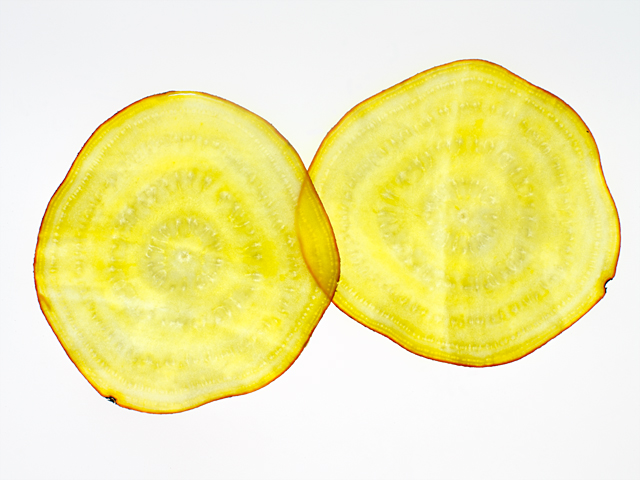 Nu gör vi verkstadTillsammans
[Speaker Notes: Livsmedelsstrategin – Här kan du kanske lyfta livsmedelskontrollens betydelse för konkurrenskraften, både för en jämlikare konkurrens i Sverige, men också som kvalitetsstämpel för att stärka förtroendet för svensktillverkad mat, här hemma och internationellt. Exportstrategin. Livsmedelskontrollen behöver i slutänden bidra till en hållbar svensk livsmedelsindustri. Viktigt inte minst för små orter, hela Sverige ska leva.  
Avgifterna?
Andra öppningar? 
 
Dessutom: Regeringen har ögonen på oss, vi måste göra skillnad, vi måste visa vad vi går för – tillsammans bygga en kontroll som levererar.
 
På väg mot: En livsmedelskontroll som efterfrågas av alla.En livsmedelskontroll som delar samma mål, fokuserar på det som är viktigt, når förväntade resultat och får genomslag för det den gör.En kontroll som satsar på kunskap, samarbete och utveckling, och som bygger på samtal och inspiration.En tänkande livsmedelskontroll. 
 
RättssäkerEffektivKompetent   
 
Förväntan och förtroende
(Här utifrån perspektivet livsmedelskontrollen i förhållande till livsmedelsbranschen, livsmedelsföretagare, samhälle och konsumenter).]
Vad hjälper livsmedelskontrollen att lyckas?Vad önskar ni att det står på nästa bild?
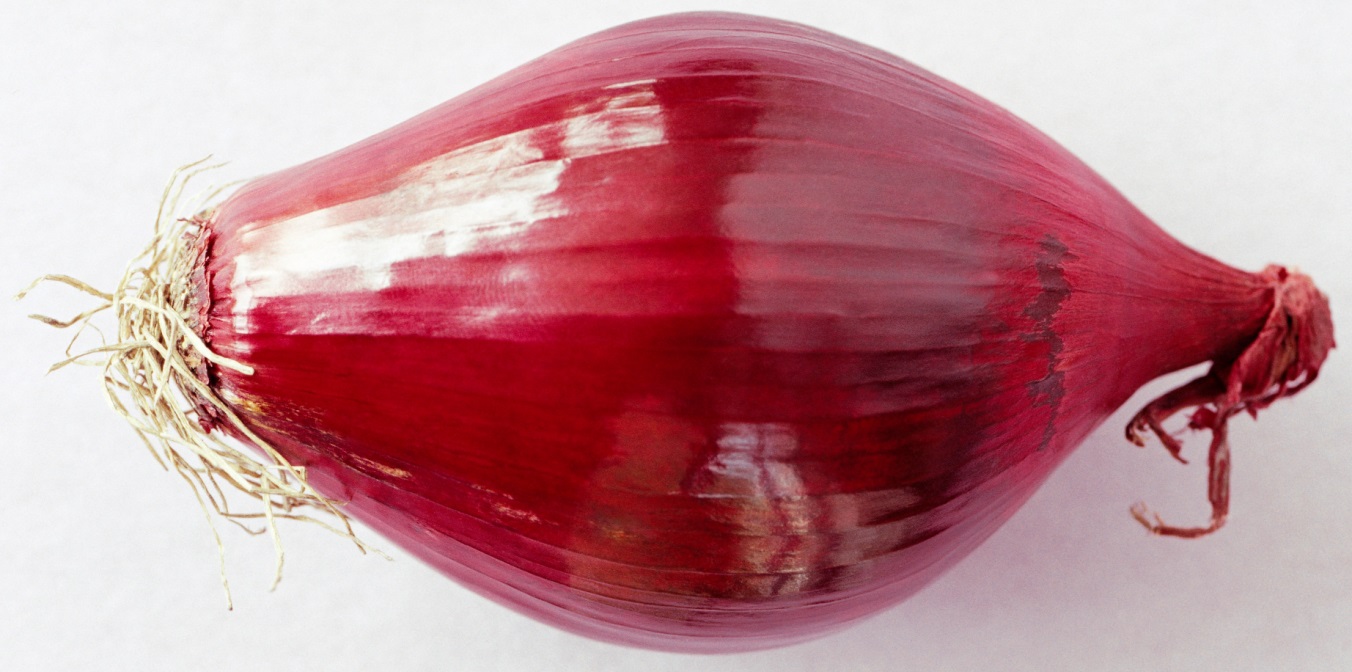 Insatser och satsningar:
[Speaker Notes: Företskrifter – Livsmedelsverket har tagit fram tydligare regler/skärpa krav för att underlätta för km att göra den kontroll de ska. Och vi ska stötta km i arbetet. 
 
Arbete mot livsmedelsfusk – Livsmedelsverket och km har sedan ett par år bedrivit ett systematiskt arbete mot livsmedelsfusk, nu börjar det ge resultat. Goda exempel – Gotland. Livsmedelsverket ger utbildningar till livsmedelskontrollen. 
 
Kontrollmetodik – lanserar en gemensam arbetsmetodik, för att grunda för en gemensam uppfattning i hela livsmedelskontrollen om hur vi gör när vi gör rätt, och för att göra kontroll på samma sätt i hela landet. Livsmedelsverket vill att inspektörer i km går utbildningen.
 
Samverkan och samarbete – Nu personer på Livsmedelsverket arbetar på heltid för att stödja, coacha kommunerna, Länsstyrelser bidra till samverkan mellan myndigheterna. Och km behöver bidra aktivt för att hitta sätt att samarbeta över km-gränser, i nya konstellationer, för att bli mindre sårbara, öka sin kunskap.
 
Verktyg för kunskap – Kontrollwiki, alla fakta i mobil eller på platta, Utbildningsportalen, e-learning, interaktiva ppts, annat material. Livsmedelsverket vill göra kunskap tillgänglig för alla som arbetar med livsmedelskontroll.]
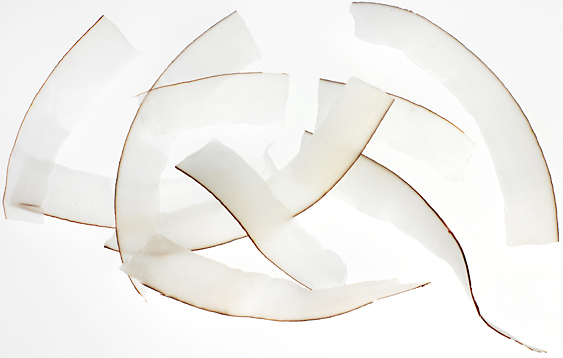 Tydligare krav på kommuner att leverera bra kontroll
[Speaker Notes: Livsmedelsverket har tagit fram förslag till föreskrifter remiss just nu) om hur kommunerna/myndigheterna bättre ska planera och följa upp sin kontroll, krav på kompetens  för att kunna leverera en kontroll som gör det den ska, är likvärdig och effektiv.   Höja lägstanivån.   Tydligare och mer omfattande uppföljning av Livsmedelsverket.]
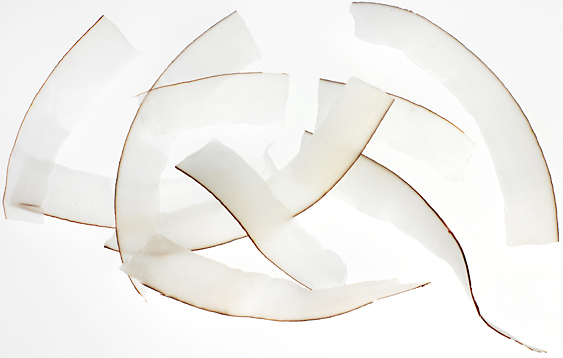 Tydligare krav på kommuner att leverera bra kontroll
Tydligare uppföljning av kontrollen- krav på åtgärder
[Speaker Notes: Tydligare var ribban ligger. Lättare att följa upp och krav på åtgärder. 


Hur uppföljning kommer att ske redovisas i samband med beslut om föreskriften.]
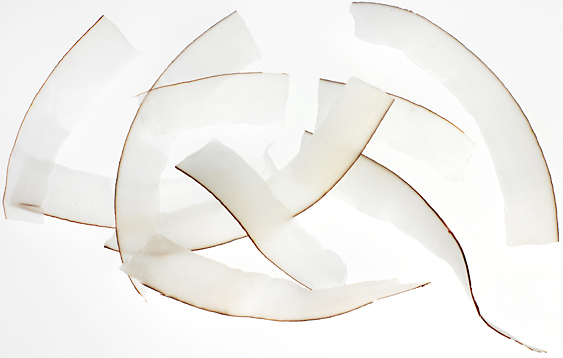 Tydligare krav på kommunerna att leverera bra kontroll
Tydligare uppföljning av kontrollen- krav på åtgärder
Intensifierat arbete mot livsmedelsfusk
[Speaker Notes: Livsmedelsverket har sedan ett par år bedrivit ett systematiskt arbete mot livsmedelsfusk – nu börjar det ge resultat.

Gotland.

Livsmedelsverkets fuskgrupp – 
En särskild grupp som arbetar mot fusk. 
Fungerar som en stödfunktion till andra kontrollmyndigheter i arbetet med att upptäcka och motverka livsmedelsfusk. 
Gruppen utgör även Sveriges kontaktpunkt på livsmedelsområdet i EU-kommissionens Food Fraud Network.

Utbildningar – 
Livsmedelsverket ger också utbildningar till livsmedelskontrollen, metoder och tekniker som är särskilt utformade för att upptäcka och förebygga livsmedelsbrott i den vanliga kontrollen.
Hittills har 100 inspektörer runt om i landet utbildats och under 2016 går ytterligare ungefär 150 inspektörer kursen.

Insikten hos kontrollen är att det krävs ett helt nytt sätt att planera, agera och arbeta!]
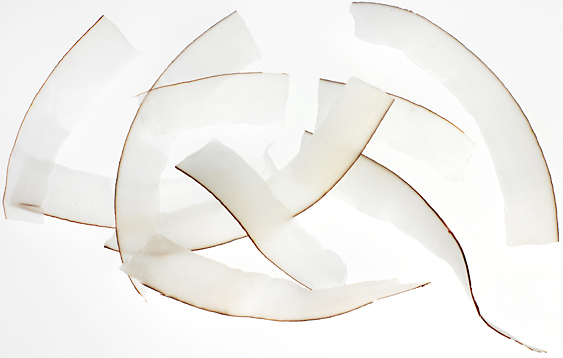 Tydligare krav på kommunerna att leverera bra kontroll
Tydligare uppföljning av kontrollen- krav på åtgärder
Intensifierat arbete mot livsmedelsfusk
Lansering av en ny kontrollmetodik
[Speaker Notes: Vi har idag ingen gemensam arbetsmetodik, inte heller en gemensam uppfattning i hela livsmedelskontrollen om hur vi gör när vi gör rätt.

I sommar lanserar Livsmedelsverket en utbildning i kontrollmetodik. Fokus på helheten, på det som är viktigt i en verksamhet, på risk.

Vi ser att detta skapa förutsättningar för att hela livsmedelskontrollen ska kunna jobba likvärdigt, och göra likvärdiga bedömningar.

Utbildningen kommer att finnas på Utbildningsportalen – och målet är att inspektörer i hela livsmedelskontrollen ska gå den.
( Ffa applicerbar på mindre verksamheter- lika för många.)]
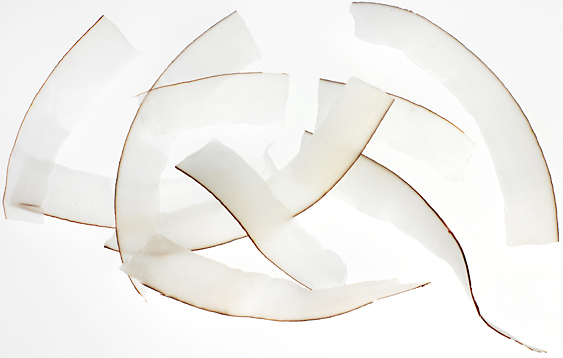 Tydligare krav på kommunerna att 
leverera bra kontroll
Tydligare uppföljning av kontrollen- krav på åtgärder
Intensifierat arbete mot livsmedelsfusk
Lansering av en ny kontrollmetodik
Satsning på samverkan och samarbeten
[Speaker Notes: Nu arbetar personer på heltid på Livsmedelsverket för att stödja, coacha kommunerna, Länsstyrelser bidra till samverkan i olika konstellationer.  Robustare  kontroll, inte så sårbar. 

Men vi arbetar också för att tillsammans med branschen/företagen – Befintliga och utöka med Mathantverkare. Vi kommer också att jobba med återkoppling från kontrollen till företagen. ”Detta blir ofta fel! //Detta är nästa alltid OK!  I första hand den kontroll som  SLV gör. (sakområdesgrupper.)   Rapporteringssystemet sätter begräsningar  men vi jobbar på det…. Ger möjligheter att informera, uppdatera branschriktlinjer eller på andra sätta förbättra Säkra livsmedels, ingen blir lurad,.]
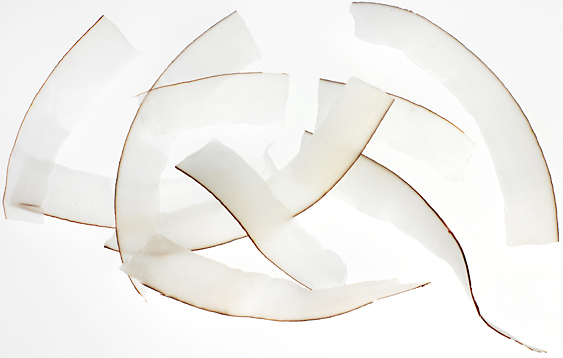 Tydligare krav på kommunerna att leverera bra kontroll
Intensifierat arbete mot livsmedelsfusk
Lansering av en ny kontrollmetodik
Satsning på samverkan och samarbeten
Nya verktyg, nya arbetssätt
[Speaker Notes: Verktyg 

Kompetensutveckling för alla – de som arbetar i kontrollen, men även för företagare:

Pålitlig och lättillgänglig kunskap när du behöver den.

Kontrollwiki, alla fakta i mobil eller på platta
Utbildningsportalen, e-learning, interaktiva ppts, annat material
SLV.s företag- Ny kontrollrapport under 2017.]
Tack!